Bay of Plenty Regional Council:
Bus Satisfaction Survey 2012
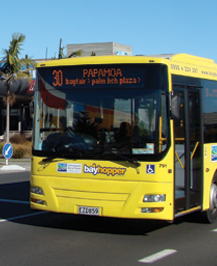 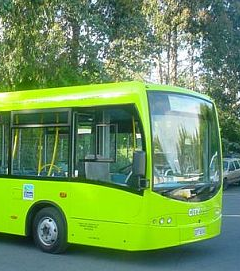 Introduction, Objectives and Methodology
Introduction
Page 3
Bay of Plenty Regional Council (BOPRC) is responsible for planning and contracting for public transport services within the Bay of Plenty region.  It contracts for bus services in Tauranga, Rotorua, Eastern and Western Bay of Plenty.

To enable delivery of the these services, BOPRC receives financial assistance from the New Zealand Transport Agency. In receiving that assistance, there are a number of requirements that BOPRC has to meet. One of those is to conduct an annual passenger survey of its contracted bus services.  

The purpose of the survey is to establish passengers’ perceptions on the quality of these services, to identify the most important factors that could be improved in the service and motivations for public transport use. 

To this end, Key Research were commissioned in 2006-2011 and again in 2012 to undertake a study involving users of the bus service as well as non-bus users to assess perceptions of the BOPRC bus service. This report outlines the objectives, methodology and outcomes of this research process.
Objectives
Page 4
The primary research objectives were to:

Specific to bus users:
Establish the levels of satisfaction with the bus services in Rotorua and Tauranga;
Identify the most important factor that could be improved in the service;
Identify use of the Total Mobility (TM) scheme and whether public transport has replaced what previously were Total Mobility trips;
Analyse frequency and timing of bus use;
Identify motivations for public transport use over private transport;
Establish methods of finding information on bus services;

Specific to non-bus users:
Identify likelihood of using buses in the future;
Identify changes required by non-bus users for them to consider using public transport;
Determine the reasons for non-use of the bus services.

An additional objective was to:
Provide a demographic profile of respondents (such as, gender, age, and income).
Methodology
Page 5
This study involved 803 telephone interviews with 400 bus users (200 from Tauranga and 200 from Rotorua) and 403 non-bus users (200 from Tauranga and 203 from Rotorua).
Interviewing took place between Tuesday 10th April and Tuesday 1st of May 2012.
The sampling errors are represented in the table below:  






The following steps were taken to ensure objectivity, validity and reliability of the study:
The questionnaire was designed by executives from Key Research in partnership with the Bay of Plenty Regional Council. 
Respondents were selected for participation using the random number generation service – now provided by KMS Data (this service was previously supplied by Telecom and Yellow Pages)
All telephone interviews were conducted by trained and experienced Key Research interviewers. 
The research results were processed electronically using statistical software and analysed by executives from Key Research.
Note: The following symbols are used to denote statistically significant differences between results
= Statistically significant difference when compared to the previous years’ result
= Statistically significant difference when compared to locations (Tauranga / Rotorua)
Executive Summary
Executive Summary (I)
Page 7
Bus users:

In 2012, nearly one half (49%) of Tauranga bus users purport to be using the bus service more than they did 12 months ago. However, the frequency of weekly bus usage by Tauranga bus users reduced significantly compared to the past three years and was lower than that of Rotorua bus users.  
This behaviour may be reflected in the bus service being mainly used for Shopping and Recreation excursions as opposed to frequent travel for Work. Bus travel for the purpose of Recreation increased significantly, while bus travel for Work was significantly lower than 2011. 
Tauranga bus users emphasised Convenience as the most influential factor to increased bus usage, while those in Rotorua emphasised Not having access to a car as most influential. These findings are largely consistent with overall motivations for using public transport. Tauranga bus users are increasingly motivated by Social and environmental responsibilities. 
While Cost savings of bus travel and The high price of petrol remained a key reason for increased bus usage, it was less influential than in 2011, particularly for Rotorua bus users. 
The Foldout booklet continued to be the main way bus users find information about the bus service however, Timetable information at bus stops and the Internet became more popular with Tauranga bus users in 2012. 
Bus users 55 years and older comprise most of the Off-peak bus usage with almost all bus users 65 years and older stating they use the bus service during these times.  The timing of bus usage relates to household income with bus users from lower income households making more use of bus travel during Off-peak times. Interestingly, bus users with household income of $60,000 or more were more likely to use the service at Weekends than those with lower household income.     
Some of the specific Rotorua bus driver-related issues identified in 2011 appear to be improving with significantly less users experiencing the Bus being significantly late and having A negative experience with the driver in 2012.
Executive Summary (II)
Page 8
Non-bus users:

Convenience / flexibility / independence continued to be the main reasons that non-bus users prefer to use private transport and the main reason why non-bus users would not consider the bus service.

Similar to 2011’s finding, over two thirds (68%) of non-bus users stated they would consider using the bus service.  

Non-bus users aged 18 to 34 years were more likely than any other age group to consider using the bus service.

Tauranga non-bus users were more likely than Rotorua non-bus users to state that the Timetable / routes are unsuitable as the reason they choose private transport over public transport.

Increasing the Frequency and reliability of bus services would likely have the most impact on increasing bus usage, especially in Tauranga.  

Not having access to a vehicle / broken down vehicle were the most commonly mentioned individual circumstances that would need to change for non-bus users to use the bus service.
Dashboard - Key Drivers Analysis
Overall Performance of the Bus Service
Page 9
** Correlation is significant
Tauranga – Bus Users
n=200
Value for money, Service reliability and Journey time have the strongest relationship to perceived overall performance of the Bus Service.
Dashboard - Key Drivers Analysis
Overall Performance of the Bus Service
Page 10
** Correlation is significant
Rotorua – Bus Users
n=200
Vehicle quality / comfort , Service frequency and Journey time have the strongest relationship to perceived overall performance of the Bus Service.
Results – Bus Users
Frequency of Bus Use
Page 12
Q3
‘How many days a week do you use the bus service?’
% of respondents
Total Sample
Rotorua
Tauranga
Five times or more
Three to four times
Once or twice
Infrequently
Don’t know
Just under one half of bus users (48%) use the bus service Once or Twice per week. On average, Rotorua bus users use the bus service more frequently (2.7 days a week) than Tauranga bus users (1.9 days per week).
Tauranga
Rotorua
Total Sample
Timing of Bus Use (I)
Page 13
Q6
‘When do you usually use the bus service?’
% of respondents
* Weekend use not asked until 2011
Categories changed from “Off peak times” and “Peak times” in 2010 to “Weekdays Off peak times” and “Weekdays Peak times” in 2011.
Weekdays Off peak times (9am – 3pm and after 6.30pm)
Weekdays Peak times (7am-9am or 3pm to 6.30pm)
Weekends*
Other
The timing of bus usage in 2012 was similar to that of 2011 and similar across Tauranga and Rotorua. There was a slight decrease in bus usage at Weekdays Peak times in Tauranga  (25% in 2011 compared with 22% in 2012) and Rotorua  (26% in 2011 compared with 23% in 2012).
Timing of Bus Use (II)
Page 14
Q6
‘When do you usually use the bus service?’
% of respondents
*Weekend use not asked until 2011
Household income
Age
Gender
Total Sample
$25,000 - $59,999
$60,000 
or more
<$25,000
Female
Male
18 - 34
35-44
45-54
55-64
65+
Weekdays Off peak times (9am – 3pm and after 6.30pm)
Weekdays Peak times (7am-9am or 3pm to 6.30pm)
Weekends
Other
n=400
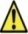 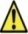 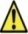 Categories changed from “Off peak times” and “Peak times” in 2010 to “Weekdays Off peak times” and “Weekdays Peak times” in 2011.
= small base size
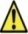 Bus users aged 65 years and older are more likely to use the bus service during Weekdays Off peak times (92%) than bus users from other age groups.
Page 15
Q6
Timing of Bus Use (III)
By Age – 65+ years only
% of respondents
*Weekend use not asked until 2011
Weekdays Off peak times (9am – 3pm and after 6.30pm)
Weekdays Peak times (7am-9am or 3pm to 6.30pm)
Weekends
Other
There has been a slight decline in the proportion of respondents 65 years and older who use the bus service at Weekdays Peak times (10% in 2008 compared with 5% in 2012).
Tauranga
Rotorua
Total Sample
Change in Usage (I)
Page 16
Q7
‘Do you feel that you use the bus service more than you did 12 months ago?’
% of respondents
Yes – I use it more
I use it about the same
No – I use it less
I didn’t use the bus service 12 months ago
Over two in five bus users increased their bus usage in the last 12 months (42%). Almost one half of Tauranga bus users increased their bus usage over the last 12 months (49%) compared to over one third of Rotorua bus users (36%).
Change in Usage (II)
Page 17
Q7
‘Do you feel that you use the bus service more than you did 12 months ago?’
% of respondents
Household income
Age
Gender
Total Sample
$25,000 - $59,999
$60,000
Or more
<$25,000
Female
Male
18 - 34
35-44
45-54
55-64
65+
Yes – I use it more
I use it about the same
No – I use it less
I didn’t use the bus service 12 months ago
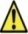 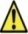 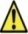 n=400
= small base size
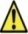 Males (49%) were more likely than females (39%) to use the bus service More than 12 months ago.
Tauranga
Rotorua
Total Sample
Reasons for Increased Usage (I)
Page 18
Q7a
‘I use it more than 12 months ago – Why is that?’
% of respondents
Multiple responses allowed
n=170
n=97
n=73
Cheaper than using a car / Increased petrol prise  was mentioned less frequently in 2012 (20%) than in 2011 (30%). Almost one quarter of Rotorua bus users (23%) stated that they Don’t have access to a car / can’t drive compared to one in ten Tauranga bus users (10%).
Reasons for Increased Usage (II)
Page 19
Q7a
‘I use it more than 12 months ago – Why is that?’-Other responses
Tauranga
Rotorua
Reasons for Decreased Usage
Page 20
Q7a
‘I use it less than 12 months ago – Why is that?’
Rotorua
Tauranga
Having access to a car and a Change in work or personal circumstances were the main reasons for decreased bus usage.
Tauranga
Rotorua
Total Sample
Main Purpose of Travel (I)
Page 21
Q5
‘What is the main purpose of your travel on the bus service?’ – Top three responses
% of respondents
Multiple responses allowed
n=400
n=200
n=200
Shopping (40%), Recreation (26%) and Work (15%) continue to be the main reasons for travel on the bus service. Use of the bus service for Recreation increased significantly (26%) from 2011 (15%), while bus travel for getting to / from Work decreased.
Tauranga
Rotorua
Total Sample
Main Purpose of Travel (II)
Page 22
Q5
‘What is the main purpose of your travel on the bus service?’ – Other codes
% of respondents
Multiple responses allowed
n=400
n=200
n=200
There were a range of Other responses for the main purpose of travel on the bus service.
Main Purpose of Travel (III)
Page 23
Q5
‘What is the main purpose of your travel on the bus service?’- Other responses
Tauranga
Rotorua
Tauranga
Rotorua
Total Sample
Access to Private Transport
Page 24
Q8
‘Do you have personal access to a private motor vehicle?’
% of respondents
Yes – all of the time
Yes – some of the time
No
The number of Rotorua bus users who stated they have access to a private vehicle All of the time has decreased significantly since 2011 (60% in 2011 compared with 47% in 2012) and is significantly less than that of Tauranga bus users (68%).
Motivation to Use Public Transport (I)
Page 25
Q12
‘Why do you use public transport (instead of private transport)?’ – Top four responses
% of respondents
Multiple responses allowed
Tauranga
Total Sample
Rotorua
n=400
n=200
n=200
There has been a significant increase from Rotorua bus users who use the bus service because it is Convenient / less hassle (51% in 2012 compared with 31% in 2011).
Motivation to Use Public Transport (II)
Page 26
Q12
‘Why do you use public transport (instead of private transport)?’ – Other codes
% of respondents
Multiple responses allowed
Total Sample
Tauranga
Rotorua
n=400
n=200
n=200
The number of Tauranga bus users who stated that they use public transport because it is Socially / environmentally responsible has increased significantly from previous years (17% in 2012 compared with 9% in 2011).
Motivation to Use Public Transport (III)
Page 27
Q12
‘Why do you use public transport (instead of private transport)?’- Other responses
Tauranga
Rotorua
Tauranga
Rotorua
Total Sample
Method of Finding Information on Bus Service (I)
Page 28
Q11
‘Which of the following do you use to find out about public transport bus services?’
% of respondents
Multiple responses allowed
n=400
n=200
n=200
A foldout booklet (60%) and Timetable information at bus stops (37%) were the main methods used for finding information about the bus service.  There was a significant increase in the number of Tauranga bus users who use A foldout booklet (72%) from 2011 (58%) and Tauranga bus users were more likely to use the Internet (28%) than Rotorua bus users (10%).
Method of Finding Information on Bus Service (II)
Page 29
Q11
‘Which of the following do you use to find out about public transport bus services?’- Other responses
Tauranga
Rotorua
Improvements to the Bus Service (I)
Page 30
Q13
‘What is the most important thing that you would like to see improved in regards to the bus service?’ - Top four responses
Multiple responses allowed
% of respondents
Rotorua
Total Sample
Tauranga
n=400
n=200
n=200
Almost two in five bus users (37%) stated there was Nothing that needed to improve in regards to the bus service.  Of those who stated an improvement, More frequent service (9%), More reliable service (7%) and Courtesy / attitude of drivers (7%) were the most frequently stated improvements.
% of respondents
Multiple responses allowed
Improvements to the Bus Service (II)
Page 31
Q13
‘What is the most important thing that you would like to see improved in regards to the bus service?’ – Other responses
Total Sample
Tauranga
Rotorua
n=400
n=200
n=200
Multiple responses allowed
% of respondents
There were a range of Other responses for improvement on the bus service.
Improvements to the Bus Service (III)
Page 32
Q13
‘What is the most important thing that you would like to see improved in regards to the bus service?’- Other responses
Tauranga
Improvements to the Bus Service (IV)
Page 33
Q13
‘What is the most important thing that you would like to see improved in regards to the bus service?’- Other responses
Rotorua
Bad Experience with Bus Service (I)
Page 34
Q14
‘Have you personally experienced any of the following within the past 12 months?’ – Top four responses
% of respondents
Multiple responses allowed
Tauranga
Total Sample
Rotorua
n=400
n=200
n=200
Rotorua bus users continue to be more likely than Tauranga bus users to have had a negative experience with the bus service. Rotorua bus users (23%) continue to experience the Bus being significantly late than do Tauranga bus users (18%), however there has been a decrease in the number of Rotorua bus users who have experienced this (23% in 2012 compared with 31% in 2011).
Bad Experience with Bus Service (II)
Page 35
Q14
‘Have you personally experienced any of the following within the past 12 months?’ – Other responses
% of respondents
Multiple responses allowed
Tauranga
Rotorua
Total Sample
n=400
n=200
n=200
The number of Rotorua bus users who had a Negative experience with the driver  decreased significantly (11% in 2012 compared with 19% in 2011).
Bad Experience with Bus Service (III)
Page 36
Q14
‘Have you personally experienced any of the following within the past 12 months?’- Other responses
Tauranga
Rotorua
Tauranga Bay Hopper
Page 37
Q15
‘In one sentence what is the best thing about the Tauranga Bay Hopper Service?’
% of respondents
Multiple responses allowed
A new question ‘In one sentence, what is the best thing about the Tauranga Bay Hopper Service?’ was added in 2012 for Tauranga respondents only.
Tauranga Respondents Only
n=200
Tauranga bus users were most likely to state The convenience of catching the bus (19%), It is a reliable / efficient service (18%) and The availability / having a bus service (17%) as the best things about the Taurang Bay Hopper service.
Total Mobility
Total Mobility is run by The Bay of Plenty Regional Council. The scheme gives financial assistance by way of a voucher that entitles registered users of the scheme to a 50% discount on taxi fares. The user is required to pay the other half of the fare to the taxi driver, at the time the trip is taken. Users of the scheme must carry a Total Mobility photo ID card to be able to use vouchers.

This section identifies use of the Total Mobility scheme and whether public transport has replaced what previously were Total Mobility trips.
Tauranga
Rotorua
Total Sample
Total Mobility Scheme (I)
Page 39
Q9
‘Have you ever used the Total Mobility Scheme?’
% of respondents
Yes
No
Don’t know
The majority of bus users have Never used the Total Mobility Scheme (93%). Over one in ten Rotorua bus users had used the Total Mobility Scheme (11%) compared with only 3% of Tauranga bus users.
Total Mobility Scheme (II)
Page 40
Q9
‘Have you ever used the Total Mobility Scheme?’
% of respondents
Household income
Age
Gender
Total Sample
$25,000 - $59,999
$60,000
or more
<$25,000
Female
Male
18 - 34
35-44
45-54
55-64
65+
Yes
No
Don’t know
n=400
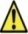 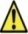 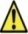 = small base size
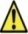 Bus users with a household income of less than $25,000 were more likely to have used the Total Mobility Scheme.
Substitute to Total Mobility Trips
Page 41
Q9A
‘To what extent, if at all, has public transport replaced your previous Total Mobility trips?’
% of respondents
= small base size
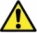 Tauranga
Rotorua
Total Sample
A lot
Some
A little
None
Don’t know / not sure
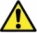 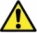 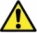 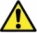 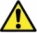 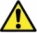 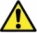 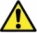 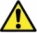 Of those bus users who have used the Total Mobility Scheme, almost one third stated that public transport has replaced A lot of their Total Mobility trips (32%).
Satisfaction with Bus Service
Performance (I)
Page 43
Q10
n=400
% of respondents
Mean Rating
(Maximum of 6)
Total Sample
Value for Money remained the attribute of the bus service that bus users were most satisfied with (71% rating it as Excellent).
Performance (II)
Page 44
Q10
% of respondents
Mean Rating
(Maximum of 6)
Mean Rating
(Maximum of 6)
Tauranga
Rotorua
n=200
n=200
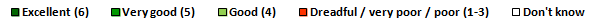 Tauranga bus users were, on average, more satisfied with the Value for money (mean rating of 5.7) than Rotorua bus users (5.5).
Tauranga
Rotorua
Total Sample
Value for Money
Page 45
Q10A
% of respondents
Excellent
Very good
Good
Dreadful / very poor / poor
Mean Rating
(Max 6)
Three quarters of Tauranga bus users (75%) rated the Value for money of the bus service as Excellent compared to two thirds of Rotorua bus users (66%).
Reasons for Dissatisfaction with Value for Money
Page 46
Q10A
Tauranga
Rotorua
The fare is expensive and Price increases were mentioned as reasons for dissatisfaction with Value for money.
Tauranga
Rotorua
Total Sample
Service Availability
Page 47
Q10B
% of respondents
Excellent
Very good
Good
Dreadful / very poor / poor
Mean Rating
(Max 6)
Tauranga bus users were less likely than Rorotua bus users to rate Service availability as Excellent (38% compared with 49%).
Reasons for Dissatisfaction with Service Availability
Page 48
Q10B
Rotorua
Tauranga
Changes in the bus route, Not enough direct routes, and Inconvenient bus times were reasons for dissatisfaction with Service availability.
Tauranga
Rotorua
Total Sample
Journey Time
Page 49
Q10C
% of respondents
Excellent
Very good
Good
Dreadful / very poor / poor
Mean Rating
(Max 6)
Tauranga bus users were less likely than Rorotua bus users to rate Journey time as Excellent (41% compared to 51%).
Reasons for Dissatisfaction with Journey Time
Page 50
Q10C
Tauranga
Rotorua
The wait time for the bus and Indirect bus routes are reasons for dissatisfaction with Journey time.
Tauranga
Rotorua
Total Sample
Service Frequency
Page 51
Q10D
% of respondents
Excellent
Very good
Good
Dreadful / very poor / poor
Mean Rating
(Max 6)
Tauranga bus users were less likely than Rorotua bus users to rate Service frequency as Excellent (42% compared with 54%).
Reasons for Dissatisfaction with Service Frequency
Page 52
Q10D
Tauranga
Rotorua
Infrequent services and Not enough buses were the main reasons for dissatisfaction with Service frequency.
Tauranga
Rotorua
Total Sample
Service Reliability
Page 53
Q10E
% of respondents
Excellent
Very good
Good
Dreadful / very poor / poor
Mean Rating
(Max 6)
On average, ratings of the Service reliability remained similar to 2011.
Reasons for Dissatisfaction with Service Reliability
Page 54
Q10E
Rotorua
Tauranga
Buses not running on time was the main reason for dissatisfaction with the Service reliability.
Tauranga
Rotorua
Total Sample
Safety and Personal Security During the Trip
Page 55
Q10F
% of respondents
Excellent
Very good
Good
Dreadful / very poor / poor
Mean Rating
(Max 6)
The number of bus users that rated Safety and personal security during the trip as Excellent has decreased from 2011. Tauranga bus users who rated this aspect as Excellent (45%) has decreased significantly from 2011 (64%).
Reasons for Dissatisfaction with Safety and Personal Security During the Trip
Page 56
Q10F
Tauranga
Rotorua
Unsafe bus driving and The behaviour of other bus users were the main reasons for dissatisfaction with Safety and personal security during the trip.
Tauranga
Rotorua
Total Sample
Safety and Personal Security at the Stops
Page 57
Q10G
% of respondents
Excellent
Very good
Good
Dreadful / very poor / poor
Mean Rating
(Max 6)
The number of bus users that rated Safety and personal security at stops as Excellent has decreased from 2011. Tauranga bus users who rated this aspect as Excellent (36%) has decreased significantly from 2011 (56%).
Reasons for Dissatisfaction with Safety and Personal Security at the Stops
Page 58
Q10G
Tauranga
Rotorua
The main reason for dissatisfaction with Safety and personal security at the stops was mainly due to undesirable people hanging around bus stops.
Tauranga
Rotorua
Total Sample
Vehicle Quality / Comfort
Page 59
Q10H
% of respondents
Excellent
Very good
Good
Dreadful / very poor / poor
Mean Rating
(Max 6)
The number of bus users that rated Vehicle quality / comfort as Excellent (38%) has decreased from 2011 (45%). Tauranga bus users who rated this aspect as Excellent (39%) has decreased significantly from 2011 (52%).
Reasons for Dissatisfaction with Vehicle Quality / Comfort
Page 60
Q10H
Tauranga
Rotorua
Buses being crowed, Old and Uncomfortable were the main reason for dissatisfaction.
Tauranga
Rotorua
Total Sample
Overall Bus Service
Page 61
Q10I
% of respondents
Excellent
Very good
Good
Dreadful / very poor / poor
Mean Rating
(Max 6)
Rotorua bus users were more likely to rate the Overall bus service as Excellent (56%) than Tauranga bus users (41%).
Reasons for Dissatisfaction with Overall Bus Service
Page 62
Q10I
Tauranga
Rotorua
Frequency was the main reason for dissatisfaction with the overall bus service.
Net Promoter Score (NPS)
Net Promoter Score
Page 64
Q16
‘How likely is it that you would recommend the Bay Hopper / Cityride service to a friend / family member or colleague?’
Total Sample
Tauranga
Rotorua
NPS
Don’t know
% of respondents
The Net Promoter Score of the bus service as a whole has continued to decrease since 2010. Tauranga bus users are more likely to be Promoters of the bus service than Rotorua bus users.
Page 65
Q17
Reasons for Promoters / Passive Scores (7 – 10) (I)
‘Why is that?’ – Top four responses
% of respondents
Multiple responses allowed
Tauranga
Total Sample
Rotorua
n=158
n=337
n=179
No complaints / good service was the most stated reason for Promoter and Passive NPS scores from Tauranga and Rotorua bus users. Tauranga bus users were more likely to state Convenient / easy (23%) than Rotorua bus users (15%).
Page 66
Q17
Reasons for Promoters / Passive Scores (7 – 10) (II)
‘Why is that?’ – Other responses
% of respondents
Multiple responses allowed
Tauranga
Rotorua
Total Sample
n=158
n=337
n=179
Reasons for Promoters / Passive Scores (7 – 10) (III)
Page 67
Q17
‘Why is that?’- Other responses
Tauranga
Rotorua
Reasons for Detractor Scores (0 – 6)
Page 68
Q17
Tauranga
Rotorua
The main reason given for a Detractors score from Tauranga bus users was consistency and frequency, whereas Rotorua bus users were more likely to state It is a personal choice. Rotorua Detractors who gave a score of 5 or 6 would recommend the bus service.
Summary – Bus Users
Summary – Bus Users (I)
Page 70
Frequency of bus use:
The majority of bus users (48%) use the bus service Once or Twice per week. 
On average, Rotorua bus users use the bus service more frequently (2.7 days a week) than Tauranga bus users (1.9 days per week).

Timing of bus use:
The timing of bus usage in 2012 was similar to that of 2011 and similar across Tauranga and Rotorua. There was a slight decrease in bus usage at Weekdays Peak times in Tauranga  (25% in 2011 to 22% in 2012) and Rotorua  (26% in 2011 and 23% in 2012).  
Bus users aged 65 years and older are more likely to use the bus service during Weekdays Off peak times (92%) than bus users from other age groups. 

Change in usage:
Over two in five bus users increased their bus usage in the last 12 months (42%). Almost one half of Tauranga bus users increased their bus usage over the last 12 months (49%) compared to over one third of Rotorua bus users (36%).
Males (49%) were more likely than females (39%) to use the bus service More than 12 months ago.

Reasons for change in usage:
Cheaper than using a car / Increased petrol prises  was mentioned less frequently in 2012 (20%) than in 2011 (30%). 
Almost one quarter of Rotorua bus users (23%) stated that they Don’t have access to a car / can’t drive compared to one in ten Tauranga bus users (10%).
Having access to a car and a Change in work or personal circumstances were the main reasons for decreased bus usage.
Summary – Bus Users (II)
Page 71
Main purpose of travel:
Shopping (40%), Recreation (26%) and Work (15%) continue to be the main reasons for travel on the bus service.
Use of the bus service for Recreation increased significantly (26%) from 2011 (15%), while bus travel for getting to / from Work decreased.

Access to private transport:
The number of Rotorua bus users who stated they have access to a private vehicle All of the time has decreased significantly since 2011 (60% in 2011 to 47% in 2012) and is significantly less than that of Tauranga bus users (68%).

Total Mobility Scheme:
The majority of  bus users have Never used the Total Mobility Scheme (93%). 
Over one in ten Rotorua bus users had used the Total Mobility Scheme (11%) compared with only 3% of Tauranga bus users.
Bus users with a household income of less than $25,000 were more likely to have used the Total Mobility Scheme.
Of those bus users who have used the Total Mobility Scheme, almost one third stated that public transport has replaced A lot of their Total Mobility trips (32%). 

Motivation to use public transport:
There has been a significant increase from Rotorua bus users who use the bus service because it is Convenient / less hassle (51% in 2012 compared with 31% in 2011).
The number of Tauranga bus users who stated that they use public transport because it is Socially / environmentally responsible has increased significantly from previous years (17% in 2012 compared with 9% in 2011).
Summary – Bus Users (III)
Page 72
Method of finding information on the bus service:
A foldout booklet (60%) and Timetable information at bus stops (37%) were the main methods used for finding information about the bus service.  
There was a significant increase in the number of Tauranga bus users who use A foldout booklet (72%) from 2011 (58%) and Tauranga bus users were more likely to use the Internet (28%) than Rotorua bus users (10%).

Improvements to the bus service:
Almost two in five bus users (37%) stated there was Nothing that needed to improve in regards to the bus service.  
Of those who stated an improvement, More frequent service (9%), More reliable service (7%) and Courtesy / attitude of drivers (7%) were the most frequently stated improvements.  

Bad experiences with the bus service:
Rotorua bus users continue to be more likely than Tauranga bus users to have had a negative experience with the bus service. 
Rotorua bus users (23%) continue to experience the Bus being significantly late than do Tauranga bus users (18%), however there has been a decrease in the number of Rotorua bus users who have experienced this (23% in 2012 compared with 31% in 2011).
The number of Rotorua bus users who had a Negative experience with the driver decreased significantly (11% in 2012 compared with 19% in 2011). 


The best thing about the Bay Hopper Service:
Tauranga bus users were most likely to state The convenience of catching the bus (19%), It is a reliable / efficient service (18%) and The availability / having a bus service (17%) as the best things about the Taurang Bay Hopper service.
Summary – Bus Users (IV)
Page 73
Net promoter score (NPS):
The Net Promoter Score of the bus service as a whole has continued to decrease since 2010. Tauranga bus users are more likely to be Promoters of the bus service than Rotorua bus users.
No complaints / good service was the most stated reason for Promoter and Passive NPS scores from Tauranga and Rotorua bus users. Tauranga bus users were more likely to state Convenient / easy (23%) than Rotorua bus users (15%).
The main reason given for a Detractors score from Tauranga bus users was consistency and frequency, whereas Rotorua bus users were more likely to state It is a personal choice. Rotorua Detractors who gave a score of 5 or 6 would recommend the bus service.  

Satisfaction with the bus service:
Value for Money remained the attribute of the bus service that bus users were most satisfied with (71% rating it as Excellent).
Tauranga bus users were, on average, more satisfied with the Value for money (mean rating of 5.7) than Rotorua bus users (5.5).

Value for money:
Three quarters of Tauranga bus users (75%) rated the Value for money of the bus service as Excellent compared to two thirds of Rotorua bus users (66%).
The fare is expensive and Price increases were mentioned as reasons for dissatisfaction with Value for money.

Service availability:
Tauranga bus users were less likely than Rorotua bus users to rate Service availability as Excellent (38% compared with 49%).
Changes in the bus route, Not enough direct routes, and Inconvenient bus times were reasons for dissatisfaction with Service availability.
Summary – Bus Users (V)
Page 74
Journey time:
Tauranga bus users were less likely than Rorotua bus users to rate Journey time as Excellent (41% compared with 51%).
The wait time for the bus and Indirect bus routes are reasons for dissatisfaction with Journey time.

Service frequency:
Tauranga bus users were less likely than Rorotua bus users to rate Service frequency as Excellent (42% compared with 54%).
Infrequent services and Not enough buses were the main reasons for dissatisfaction with Service frequency.

Service reliability:
On average, satisfaction with Service reliability remained similar to 2011. 
Buses not running on time was the main reason for dissatisfaction with the Service reliability.

Safety and personal security during the trip:
The number of bus users that rated Safety and personal security during the trip as Excellent has decreased from 2011. Tauranga bus users who rated this aspect as Excellent (45%) has decreased significantly from 2011 (64%). 
Unsafe bus driving and The behaviour of other bus users were the main reasons for dissatisfaction with Safety and personal security during the trip.
Summary – Bus Users (VI)
Page 75
Safety and personal security at the stops:
The number of bus users that rated Safety and personal security at stops as Excellent (38%) has decreased from 2011 (45%). Tauranga bus users who rated this aspect as Excellent (36%) has decreased significantly from 2011 (56%).
The main reason for dissatisfaction with Safety and personal security at the stops was mainly due to Undesirable people hanging around bus stops.  

Vehicle quality / comfort:
The number of bus users that rated Vehicle quality / comfort as Excellent has decreased from 2011. Tauranga bus users who rated this aspect as Excellent (39%) has decreased significantly from 2011 (52%).
Buses being crowed, Old and Uncomfortable were the main reason for dissatisfaction.

Overall bus service:
Rotorua bus users were more likely to rate the Overall bus service as Excellent (56%) than Tauranga bus users (41%).
Frequency was the main reason for dissatisfaction with the Overall bus service.
Results – Non-Bus Users
Reasons for Non-Bus Use (I)
Page 77
Q18
‘Why do you use private transport (instead of public transport)?’ – Top five responses
% of respondents
Multiple responses allowed
Total Sample
Tauranga
Rotorua
n=203
n=403
n=200
Convenience / flexibility / independence (61%) and Own a car and prefer to use that (37%) remain as the main reasons that non-bus users prefer to use private transport.
Reasons for Non-Bus Use (II)
Page 78
Q18
‘Why do you use private transport (instead of public transport)?’ – Other codes
% of respondents
Multiple responses allowed
Total Sample
Tauranga
Rotorua
n=203
n=403
n=200
Tauranga
Rotorua
Total Sample
Likelihood of Bus Use (I)
Page 79
Q19
‘Would you ever consider using the bus service?’
% of respondents
Yes
No
Don’t know
Over two thirds of non-bus users (68%) stated they would consider using the bus service.
Likelihood of Bus Use (II)
Page 80
Q19
‘Would you ever consider using the bus service?’
% of respondents
= small base size
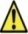 Household income
Age
Gender
Total Sample
$25,000 - $59,999
$60,000
or more
<$25,000
Female
Male
18 - 34
35-44
45-54
55-64
65+
Yes
No
Don’t know
n=403
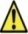 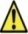 Non-bus users aged 18 to 34 years were more likely than any other age group to consider using the bus service.
Likelihood of Bus Use (III)
Page 81
Q20B
‘Why would you not consider the bus service?’
Multiple responses allowed
% of respondents
Total Sample
Tauranga
Rotorua
n=119
n=53
n=66
The main reason why non-bus users would not consider the bus service is that It is more flexible / convenient / easier with a car.  Rotorua non-bus users are more likely than Tauranga non-bus users to have no need to use the bus (38% compared with 11%).
Likelihood of Bus Use (IV)
Page 82
Q20B
‘Why would you not consider the bus service?’ – Other Responses
Tauranga
Rotorua
Improvements to the Bus Service (I)
Page 83
Q20A
‘What is the most important thing that needs to change in order for you to use the bus service?’ – Responses relating to aspects of the bus service
Multiple responses allowed
% of respondents
Rotorua
Total Sample
Tauranga
n=272
n=140
n=132
The most commonly mentioned aspect of the bus service that would need to change for non-bus users to use the bus service was a More frequent / reliable bus service.
Improvements to the Bus Service (II)
Page 84
Q20A
‘What is the most important thing that needs to change in order for you to use the bus service?’ ?’ – Responses relating to individual circumstances
Multiple responses allowed
% of respondents
Rotorua
Total Sample
Tauranga
n=272
n=140
n=132
Not having access to a vehicle / broken down was the most commonly mentioned individual circumstance that would need to change for non-bus users to use the bus service.
Improvements to the Bus Service (III)
Page 85
Q20A
‘What is the most important thing that needs to change in order for you to use the bus service?’- Other responses
Tauranga
Rotorua
Summary – Non-Bus Users
Summary – Non-Bus Users
Page 87
Reasons for non-bus use:
Convenience / flexibility / independence (61%) and Own a car and prefer to use that (37%) remain as the main reasons that non-bus users prefer to use private transport. 

Likelihood of bus use:
Over two thirds of non-bus users (68%) stated they would consider using the bus service.
Non-bus users aged 18 to 34 years were more likely than any other age group to consider using the bus service.
The main reason why non-bus users would not consider the bus service is that It is more flexible / convenient / easier with a car.
Rotorua non-bus users are more likely than Tauranga non-bus users to Have no need to use the bus (38% compared with 11%).

Improvements to the bus service:
The most commonly mentioned aspect of the bus service that would need to change for non-bus users to use the bus service was a More frequent / reliable bus service.
Not having access to a vehicle / broken down was the most commonly mentioned individual circumstance that would need to change for non-bus users to use the bus service.
Demographic Profile
Tauranga
Rotorua
Total Sample
Bus Use by Other Household Members –Bus Users
Page 89
Q2
‘How many other members of your household use the local bus service at least once a month?
% of respondents
Three or more
Two
One
Tauranga
Rotorua
Total Sample
Bus Use by Other Household Members – Non-Bus Users
Page 90
Q2
‘How many other members of your household use the local bus service at least once a month?
% of respondents
One or more
None
Page 91
Demographic Profile (I)Total Sample (Rotorua and Tauranga)
% of respondents
Gender
Ethnicity
Age
18 - 24
25 - 34
35 - 44
45 - 54
Female
55 - 64
New Zealand Pakeha / European
65 - 74
Male
75+
Maori
Asian
Refused
Other
Multiple responses allowed
Page 92
Demographic Profile (II)Total Sample (of Bus Users and Non-bus Users)
% of respondents
Gender
Ethnicity
Age
18 - 24
25 - 34
35 - 44
45 - 54
Female
New Zealand Pakeha / European
55 - 64
65 - 74
Male
75+
Maori
Asian
Other
Multiple responses allowed
Page 93
Demographic Profile (III)Total Sample (Rotorua and Tauranga)
% of respondents
Household Income
Personal Income
$120,000 +
$90,000 to $119,999
$60,000 +
$60,000 to $89,999
$40,000 to $59,999
$40,000 to $59,999
$25,000 to 39,999
$25,000 to 39,999
$12,000 to $24,999
$12,000 to $24,999
Under $12,000
Under $12,000
Refused
Refused
Demographic Profile (IV)Total Sample (of Bus Users and Non-bus Users)
Page 94
% of respondents
Personal Income
Household Income
$120,000 +
$60,000 +
$90,000 to $119,999
$40,000 to $59,999
$60,000 to $89,999
$25,000 to 39,999
$40,000 to $59,999
$25,000 to 39,999
$12,000 to $24,999
$12,000 to $24,999
Under $12,000
Under $12,000
Refused
Refused